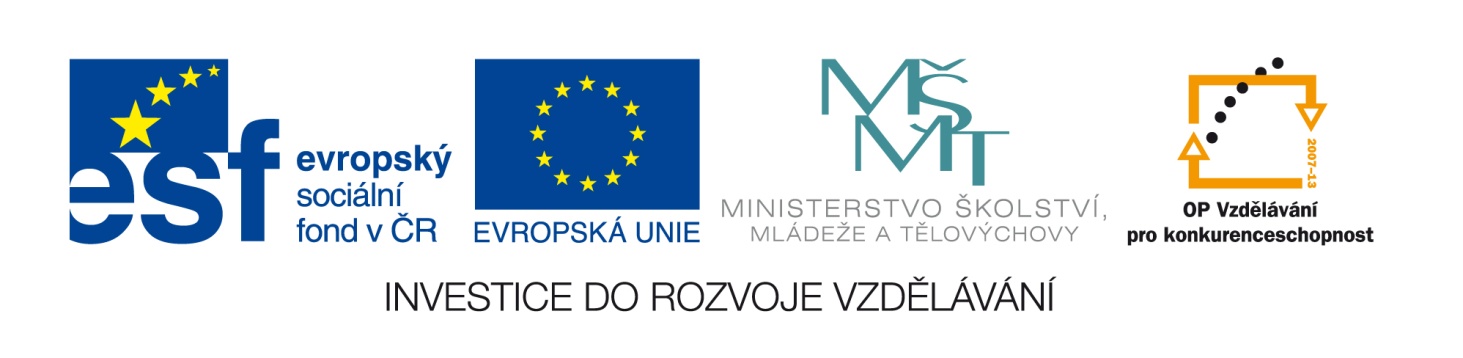 Označení materiálu: 		VY_32_INOVACE_JANJA_VYRZARIZENI_T _04	 	 Název materiálu:		Soustruhy		Tematická oblast:		Výrobní zařízení 2. ročníkAnotace:			Prezentace vysvětluje žákům  základní  rozdělení SoustruhůOčekávaný výstup:	 	Orientace  V problematice rozdělení  soustruhůKlíčová slova:		HROTOVÝ SOUSTRUHMetodika:			Podklad pro výklad učivaObor:			Truhlář	 		Ročník:			2. Autor: 			Bc. Jaromír JanovskýZpracováno dne:		8.  10. 2012Prohlašuji, že při tvorbě výukového materiálu jsem respektoval(a) všeobecně užívané právní a morální zvyklosti, autorská a jiná práva třetích osob, zejména práva duševního vlastnictví (např. práva k obchodní firmě, autorská práva k software, k filmovým, hudebním a fotografickým dílům nebo práva k ochranným známkám) dle zákona 121/2000 Sb. (autorský zákon). Nesu veškerou právní odpovědnost za obsah a původ svého díla.
Soustruhy
Soustruh je stroj, který slouží k obrábění dřeva soustružením do kruhového průřezu, například u noh a příček židlí, sloupky u zábradlí a pod. Upnutý materiál se točí jedním směrem rovnoměrnou rychlostí, nástroj je veden do materiálu ručně nebo mechanicky.
Rozdělení soustruhů
Soustruhy dělíme podle určení na :

1/ hrotové
2/ lícní
3/ speciální
Schéma soustruhů
Schéma soustruhů
1/  Stupňovitá řemenice
2/  Řemen
3/  Vřeteno s upínacím      
     sklíčidlem
4/  Materiál
5/ Koník
6/ Ruční kolečko
7/ Elektromotor
Obsluha soustruhů
K obsluze soustruhů patří tyto základní úkony :
	1/ Výměna otupených nožů 
	2/ Upnutí materiálu
	3/ Nastavení suportu, koníku
	4/ Přehození řemene při volbě otáček vřetena
Údržba soustruhů
Zahrnuje čištění stroje, především vodicích ploch suportu, od prachu a třísek, pravidelná prohlídka a mazání pohyblivých částí, zejména vřeteníku a suportu.
Technické údaje
Největší vzdálenost hrotů ( mm )		1000
Největší výška hrotu ( mm )			 200
Největší průměr soustruženého dílce ( mm) 700
Počet otáček ( min ⁻¹)			300 – 2200
Výkon elektromotoru ( kW )			1,5
Odkazy :
CNC Soustruh: http://www.youtube.com/watch?v=qp1sWymyMmk
Soustruh: http://www.youtube.com/watch?v=4IAb1eZj9TM